NUESTRA MISION
Formar a través de procesos de educación permanente, con una estructura académica y de apoyo altamente flexible que permita ofrecer programas por ciclos propedéuticos o terminales, mediante la organización integral de los procesos de docencia,  investigación y  proyección social como  garantía de  una eficaz  contribución al desarrollo sostenible y productivo de la región y del país, con el propósito de lograr  mayor equidad social y cultural.
PROYECTOS DE INVERSION  IES CINOC
Recursos CREE 2013-2017
PFC 2019
RECURSOS CREE
Total Recibido; $10.015.712.730 por parte del Ministerio de Educación Nacional
DESTINACION PROYECTOS RECURSOS CREE
PLANES DE FOMENTO A LA CALIDAD 2019
TOTAL ASIGNADO: $1.535.222.668 por parte del Ministerio de Educación Nacional
DESTINACION RECURSOS 
PLANES DE FOMENTO A LA CALIDAD 2019
RR: 32%  IFT: 29%  INV:24%  B: 10%  CD: 6%
Bienestar y Permanencia
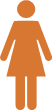 Ciclos 
Propedeuticos
Infraestructura Física y  Tecnológica
B.Learning
Cualificación
 Docente
Investigación
Regionalizacion y Ruralidad
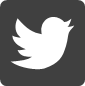 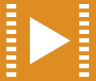 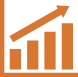 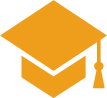 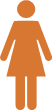 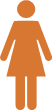 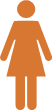 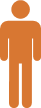 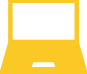 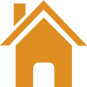 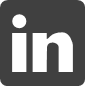 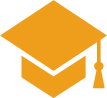 •
OG
Semilleros de Investigación
Grupos de Investigación 
Proyectos de Investigación
O. G
Mejorar la calidad y la cobertura, empoderando   la comunidad  académica y administrativa del  IES CINOC con la incorporación  de las metodologías Blended Learning.
OG. 
Brindar diferentes apoyos al 
estudiante en la parte socioeconómica, asesoramiento académico,  atención psicosocial y fomento de actividades de  esparcimiento y utilización del tiempo libre con el fin de
 garantizar la permanencia.
OG. 
- Formación Disciplinar
- Actualización Disciplinar 
- Actualización Pedagógica y Metodológica
O. G
Construir una estructura física, de laboratorios y logística, pertinente al desarrollo de los procesos de formación superior, cumpliendo con la Normas Técnicas Colombiana 4595 y 4596
O. G
Fortalecer la educación superior regional a través de programas académicos en ciclos propedéuticos siguiendo los lineamientos del Ministerio de Educación
O. E1	
Identificar la demanda regional basado en un estudio de contexto
O.E1
•Estructurar programas en ciclos propedéuticos hasta el nivel profesional con componente de Blended Learning
O.E1
• Generar espacios adecuados para la enseñanza de la educación superior
O.E2
Crear espacios de prácticas académicas adecuados para la enseñanza de las ofertas academias del IES CINOC y contar con medios educativos como laboratorios, medios educativos y  sección administrativa;  de manera que permitan llevar procesos de práctica adecuados para los estudiantes y el objeto social de la institución
O.E2	
Diseñar y/o Rediseñar  mínimo 5 programas en ciclos propedéuticos, con procesos de articulación con la media para las áreas priorizadas dentro del estudio de contexto.
O.E2
•Ofertar programas académicos en ambientes virtuales de aprendizaje en la zona de influencia del IES CINOC•
O.E3	
Ajustar la estructura organizacional del IES CINOC, que soporte las nuevas políticas institucionales
O.E3
•Implementar un sistema de información administrativo y académico que permita integrar la información institucional•
O.E3
•Fortalecer los procesos de formación en las extensiones, mediante instalaciones adecuadas para el desarrollo de las actividades académicas
O.E4
•Estructurar las políticas misionales de la institución para mejorar la oferta de programas en ciclos propedéuticos, en integración con la media•
O.E4
•Establecer es estrategias para el aumento de la cobertura institucional que se ajusten a la aplicación de las metodologías Blended Learning •
PROYECTOS ESPECIFICOS DE
INFRAESTRUCTURA FISICA
Estudio de Vulnerabilidad de la Sede Central, Centros de Práctica y Casa de habitación de
 propiedad del IES CINOC, con sus respectivos procesos de interventoría.  Año 2015

Realización de Obras de Reforzamiento en el Centro de la madera y demoliciones de áreas de la 
Sede Central, CTT Granja y Casa Habitación, con sus respectivos procesos   de interventoría. Año 2016

Realización de Asesorías para la construcción de los Pliegos de los diferentes proyectos  
relacionados con el tema de infraestructura. Desde el año 2015

Realización de las obras de Reforzamiento y Adecuación del Bloque I de la Sede Central con su
 respectivo proceso de interventoría. Año 2017

E. Demolición y remoción de escombros del Bloque B de la Sede Central de la Entidad con su respectivo
Proceso de interventoría. Año 2019